Разнообразие животных
Найди ошибку
1
2
3
4
5
Вопрос-ответ
1
2
3
4
5
Загадки
1
2
3
4
5
Чей след?
1
2
3
4
5
Кто это?
1
2
3
4
5
КОМАНДА1
КОМАНДА2
1
2
3
4
5
6
7
8
9
10
11
12
13
14
15
16
17
18
19
20
21
22
23
24
25
1
2
3
4
5
6
7
8
9
10
11
12
13
14
15
16
17
18
19
20
21
22
23
24
25
ВОПРОС: Найди ошибку в описании животного.


У паука 6 лап
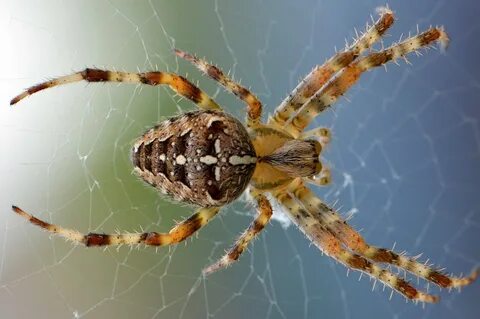 ОТВЕТ
8 лап
ВОПРОС: Найди ошибку в описании животного.

Тело зверей покрыто перьями
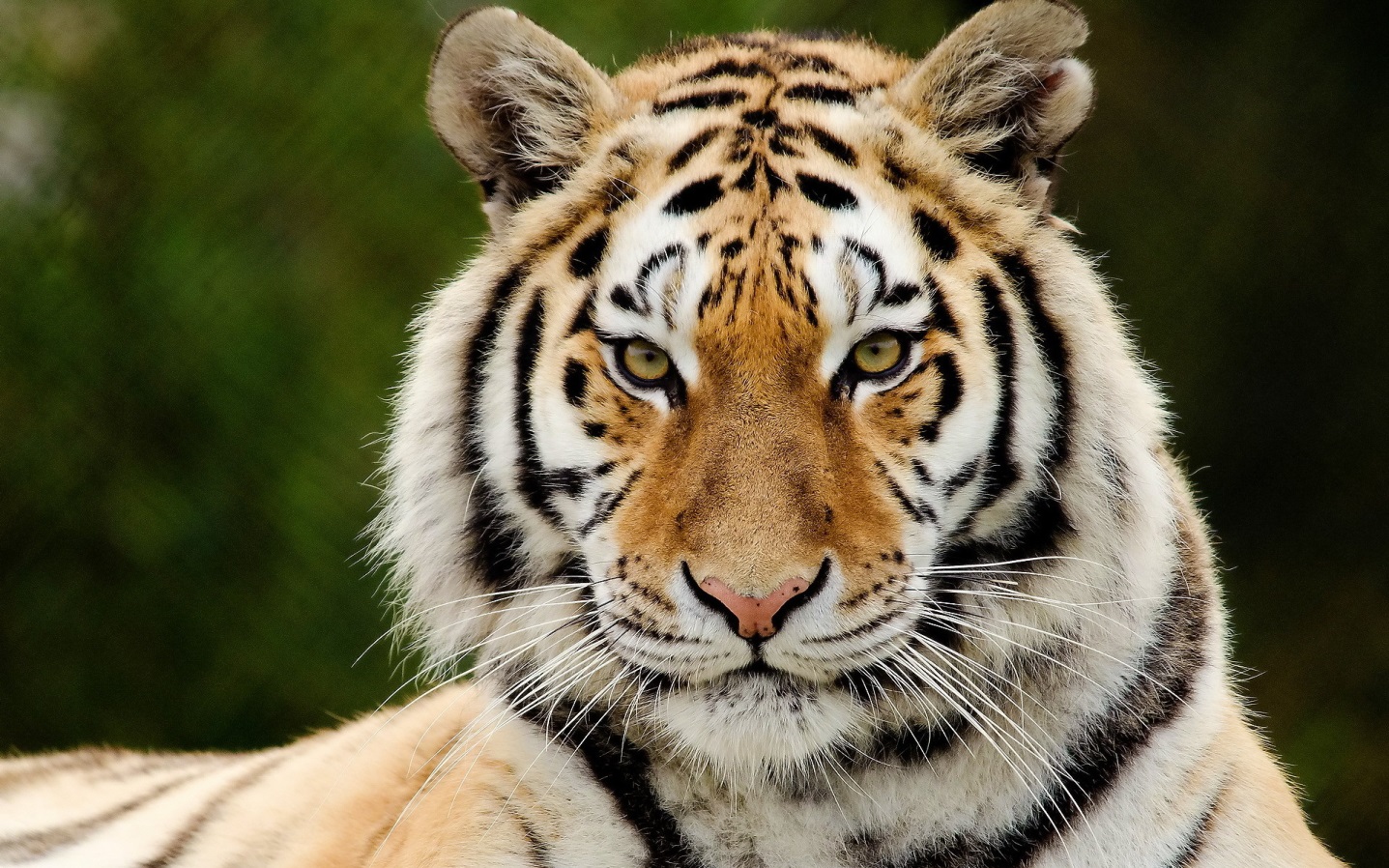 ОТВЕТ
Шерстью
ВОПРОС: Найди ошибку в описании животного.



У насекомых 8 лап
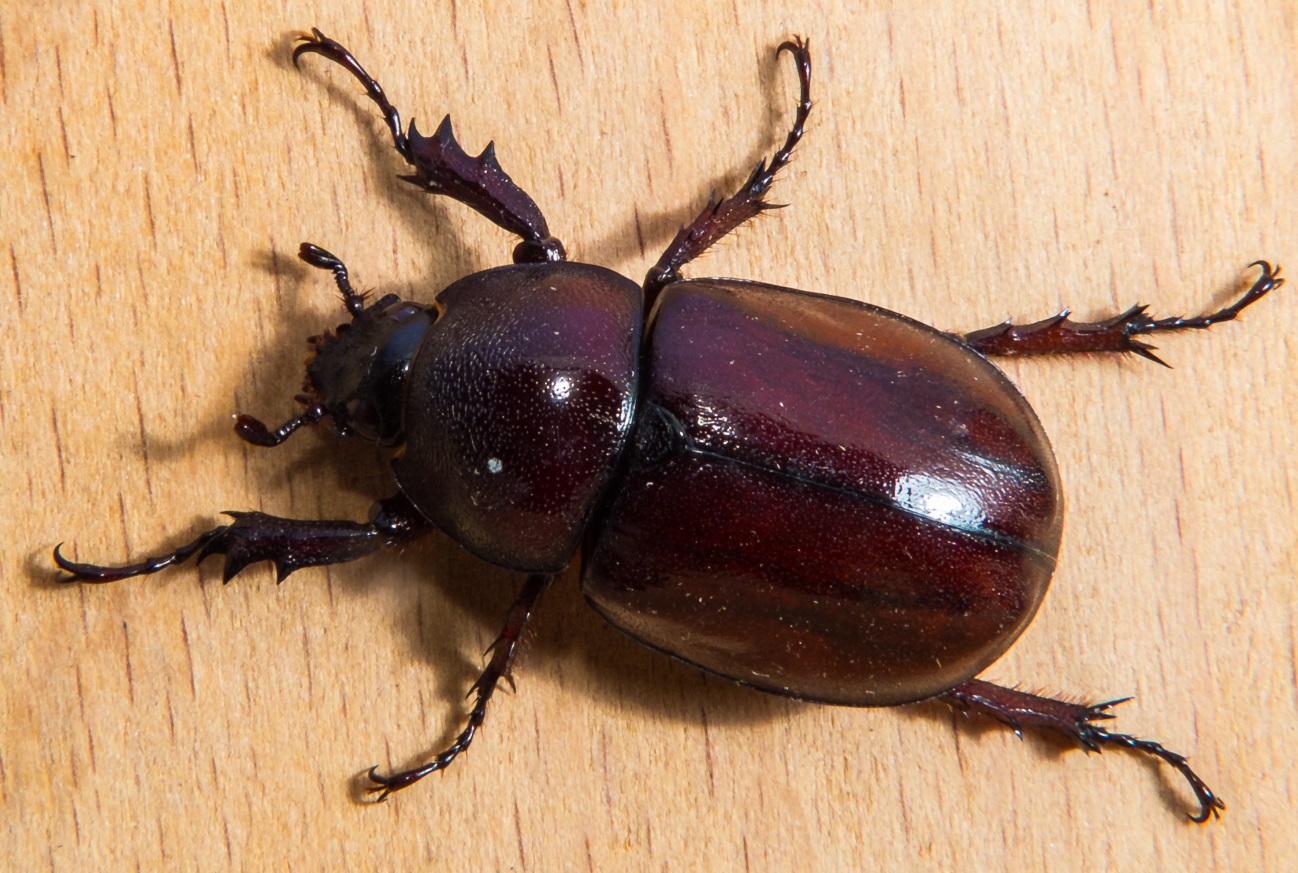 ОТВЕТ
6 лап
ВОПРОС: Найди ошибку в описании животного.

Тело птиц покрыто чешуёй
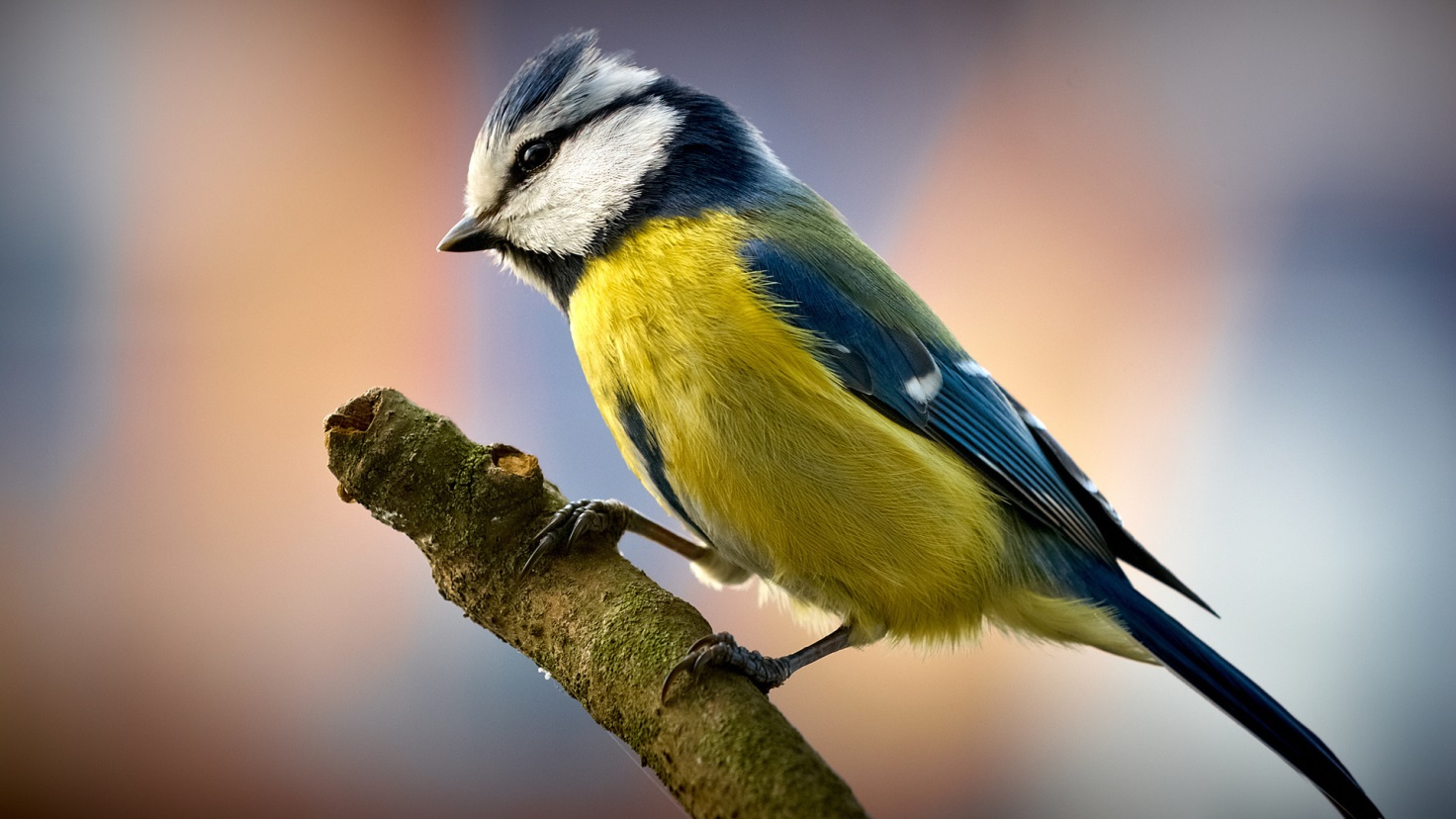 ОТВЕТ
Перьями
ВОПРОС: В названии сказки допущена одна ошибка. Найдите её.

Бабочка — это птица
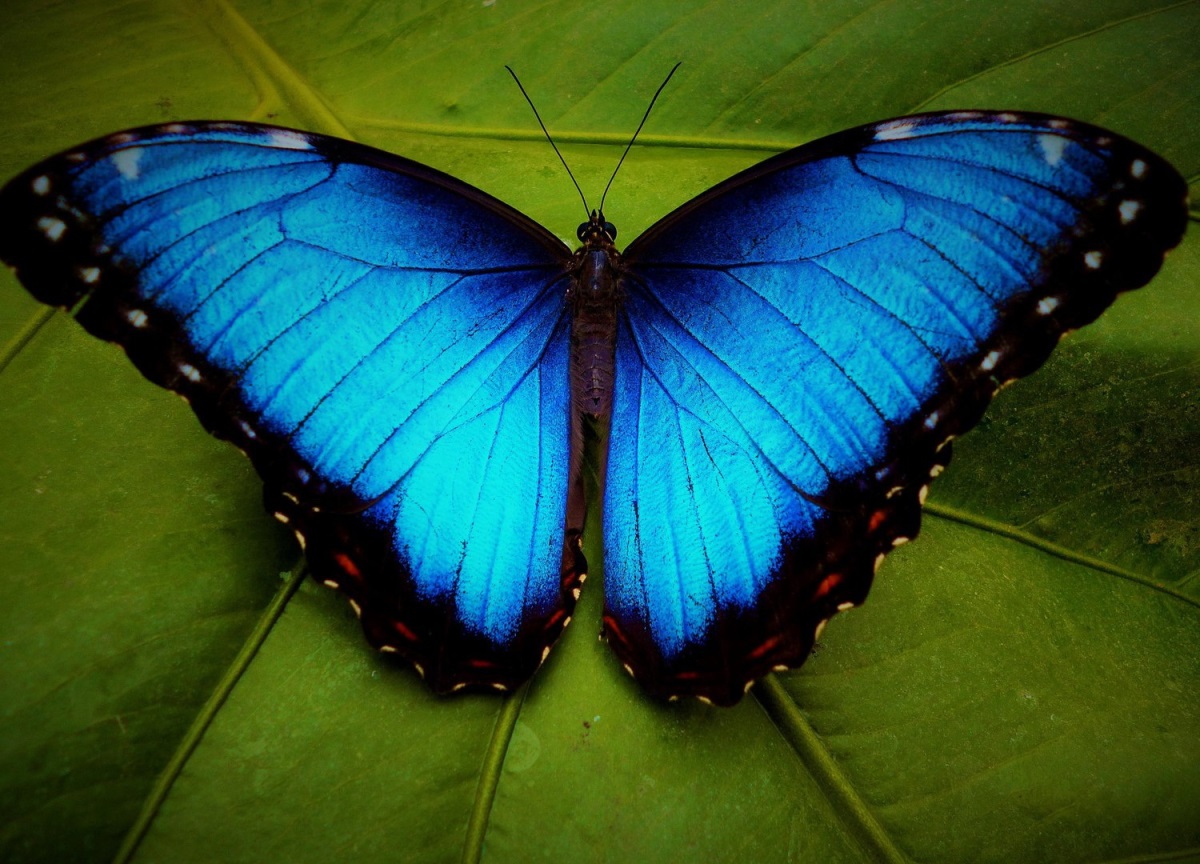 ОТВЕТ
Насекомое
ВОПРОС: 

Какие животные относятся к земноводным?
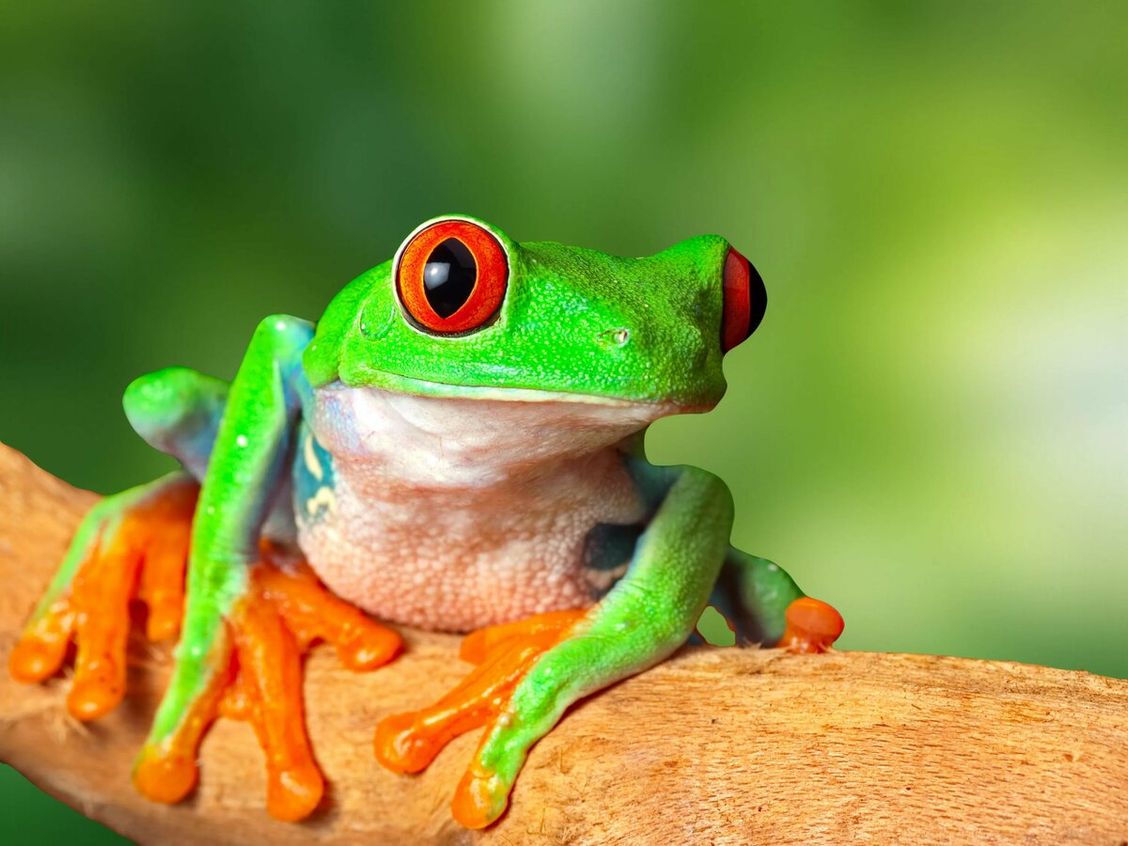 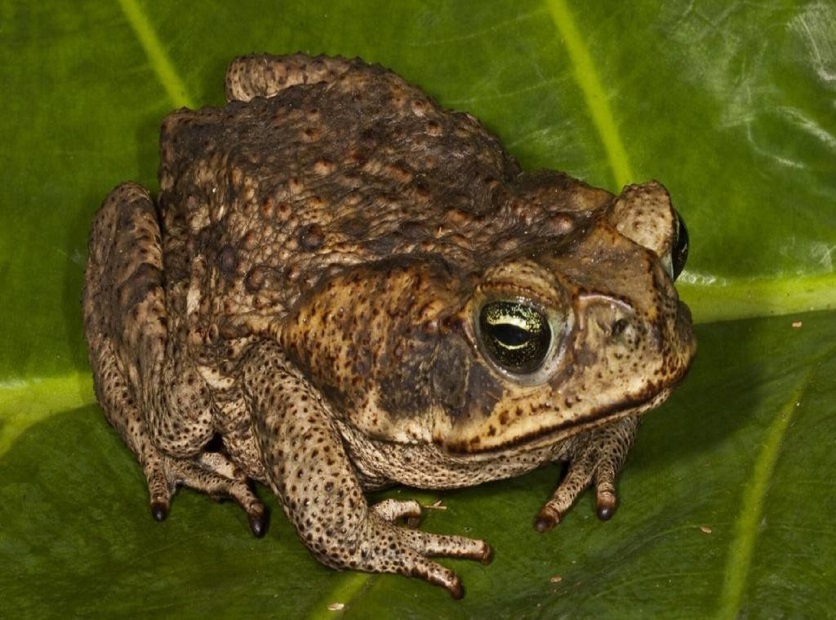 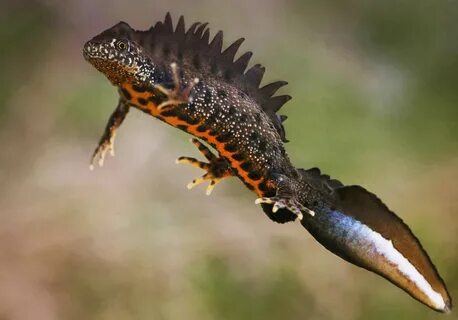 Лягушки, жабы, тритоны
ОТВЕТ
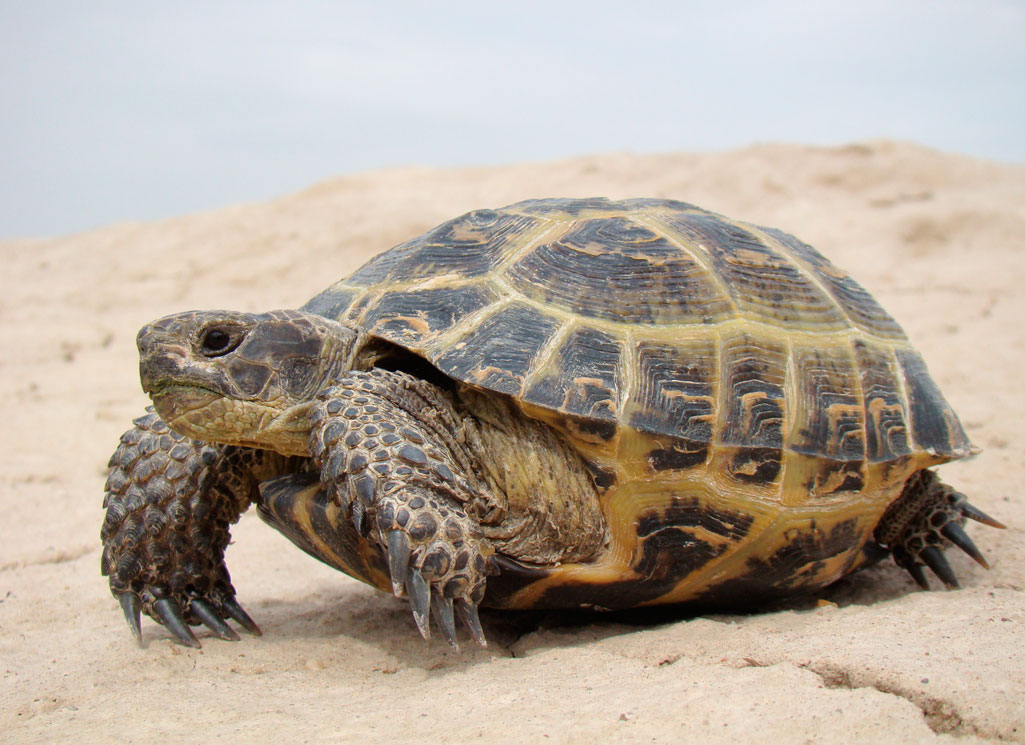 ВОПРОС: 

Назовите представителей рептилий.
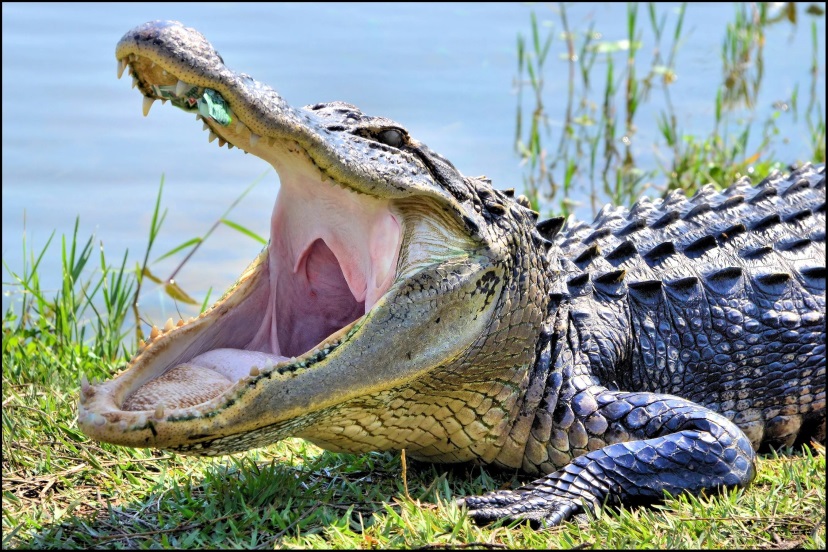 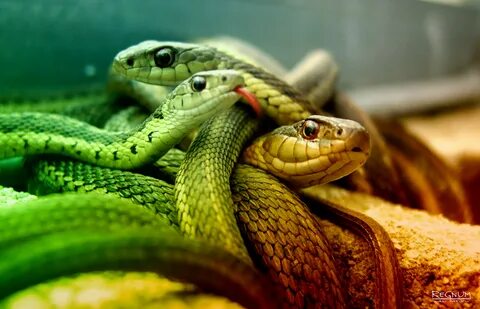 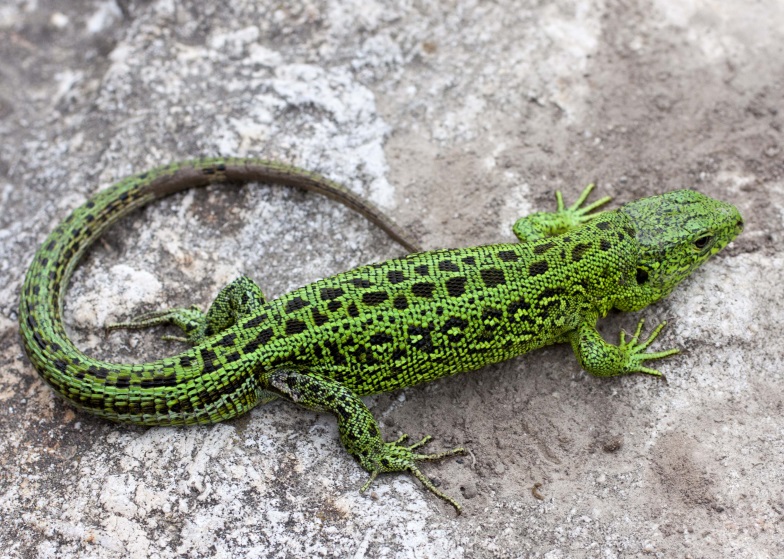 Черепахи, змеи, ящерицы, крокодилы
ОТВЕТ
ВОПРОС: Назови позвоночное животное по описанию

Тело покрыто перьями, есть клюв и крылья.
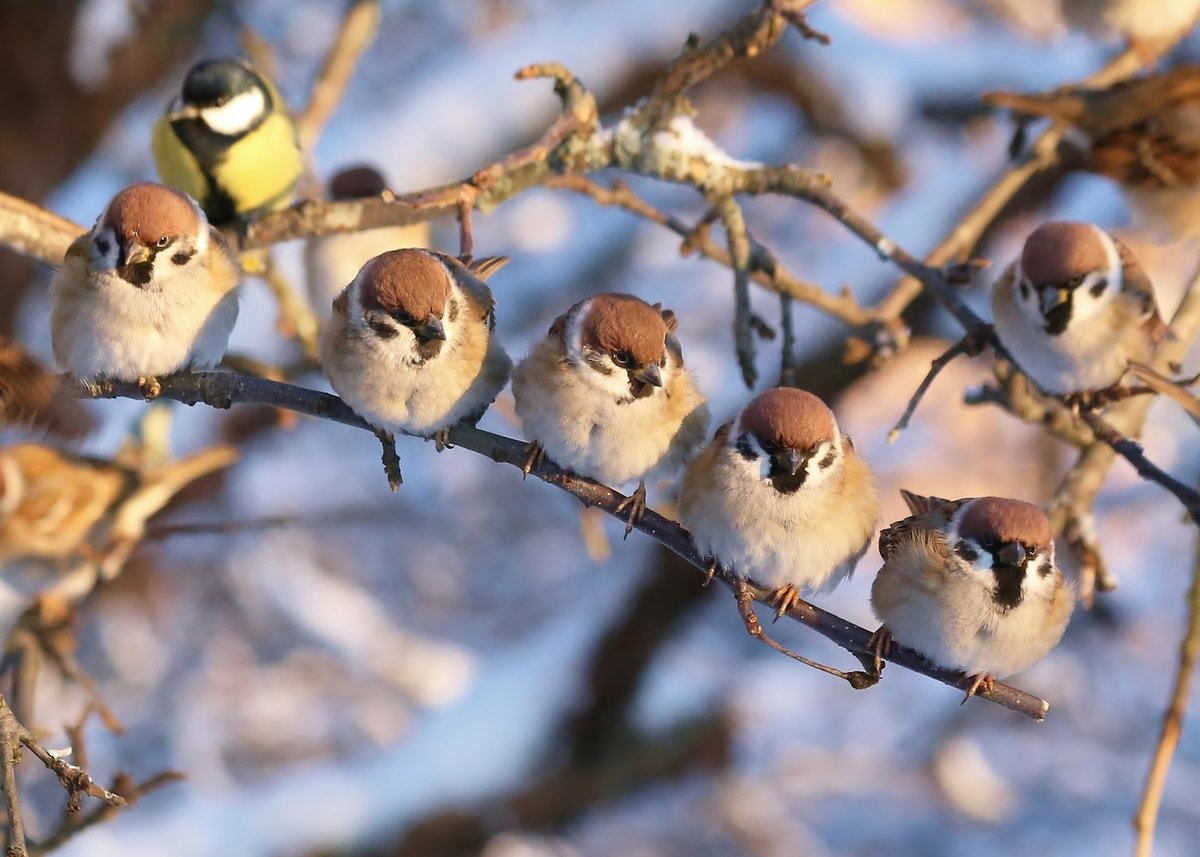 Птицы
ОТВЕТ
ВОПРОС: 

Эти животные получили своё название потому, что выкармливают детёнышей молоком.
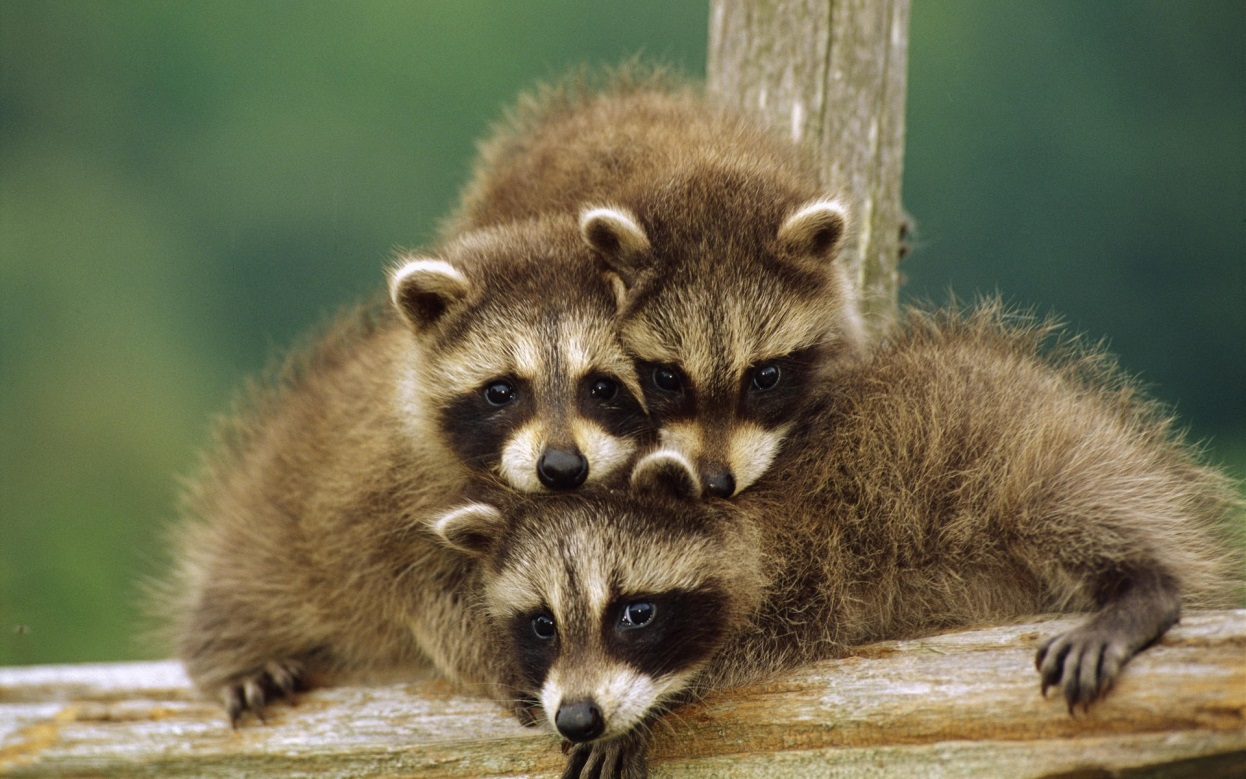 Млекопитающие
ОТВЕТ
ВОПРОС: 

Назовите иглокожих животных.
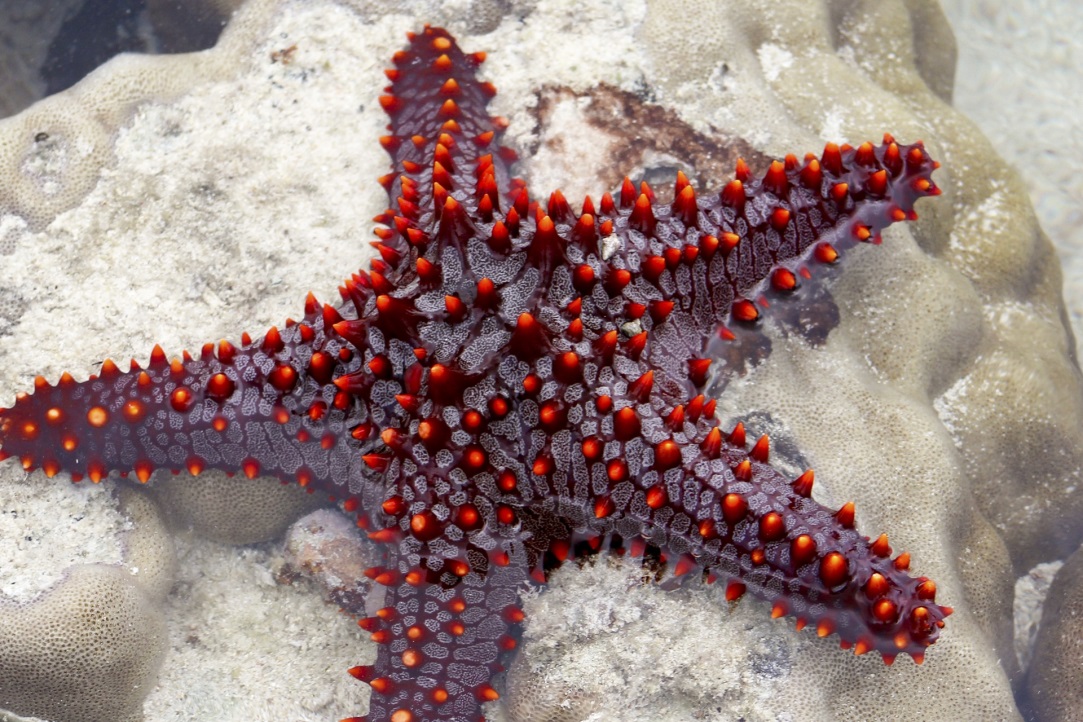 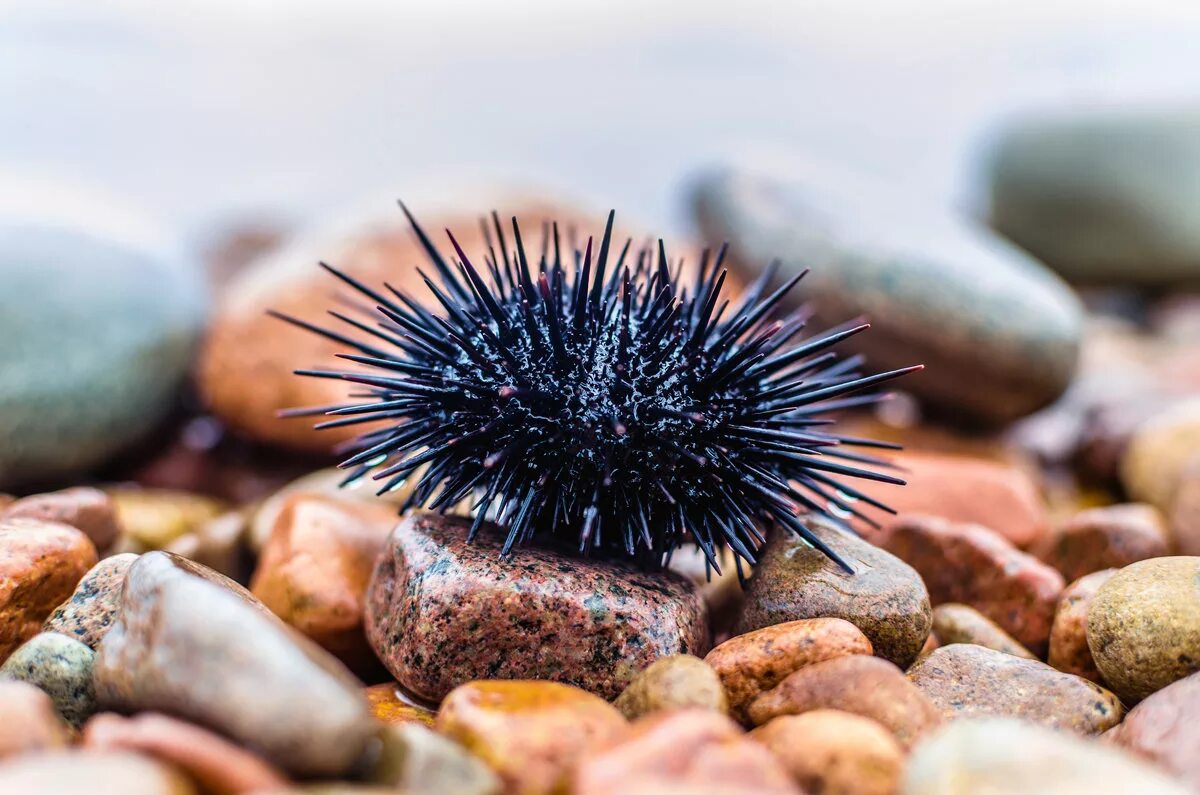 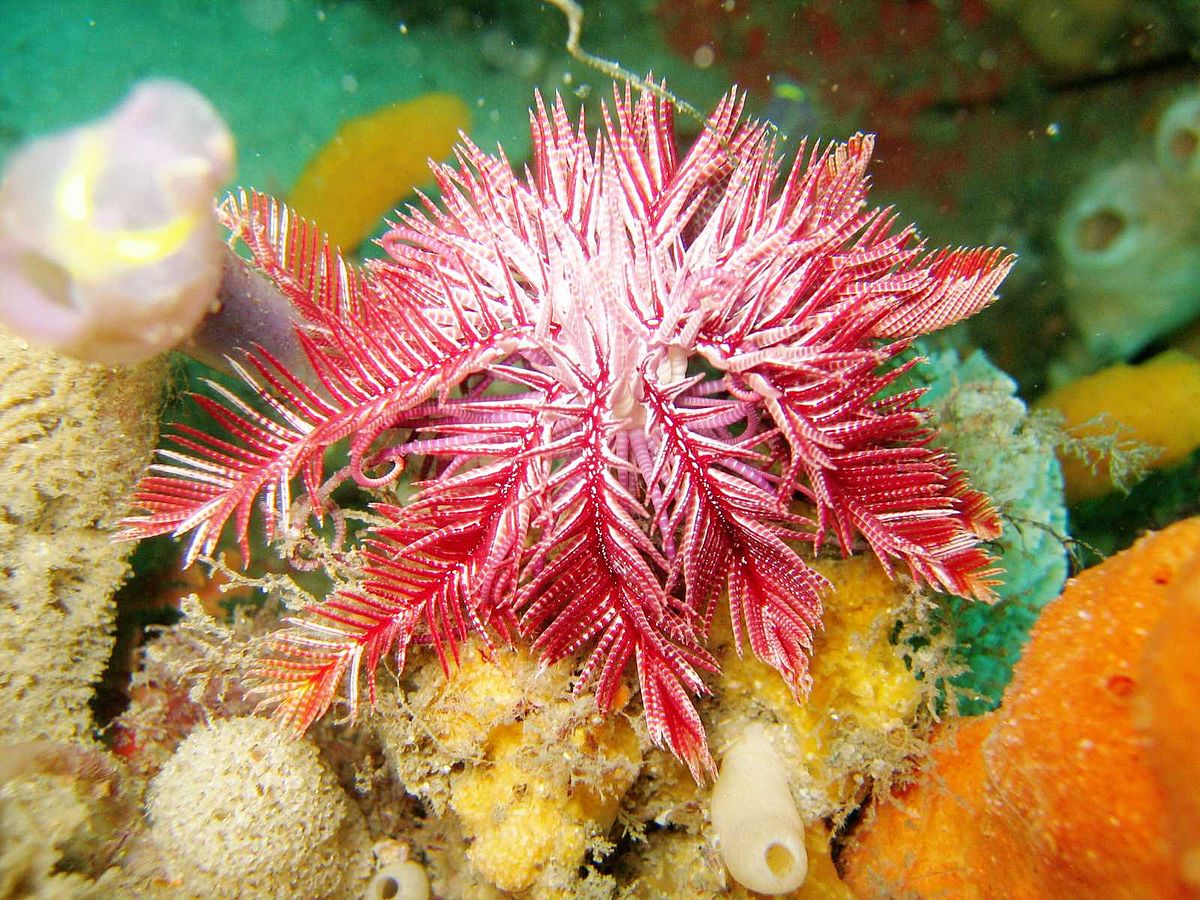 Морские звёзды, морские ежи, морские лилии
ОТВЕТ
ВОПРОС:  

У этого зверя огромный рост,Сзади у зверя - маленький хвост,Спереди у зверя - хвост большой.Кто же это? Кто же это? Кто такой?Ну, конечно, это он! Ну, конечно, это ...
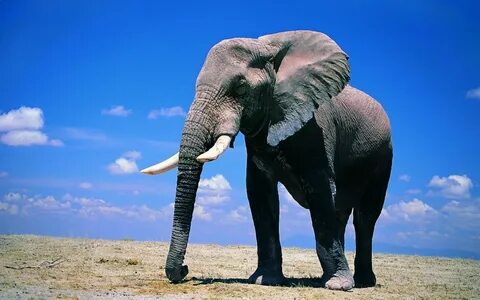 Слон
ОТВЕТ
ВОПРОС:

Не жужжу, когда лежу,Не жужжу, когда хожу.Если в воздухе кружусь,Тут уж вдоволь нажужжусь.
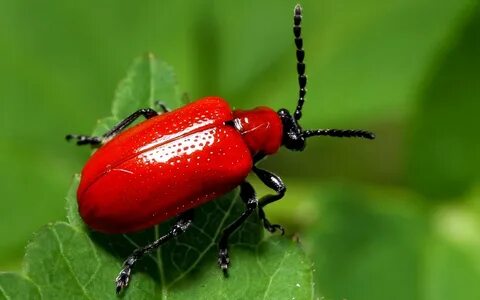 Жук
ОТВЕТ
ВОПРОС:

Без забот и без хлопот, 
На себе свой дом несет. 
Нет забора! Нет калитки!
Носит домик тот…
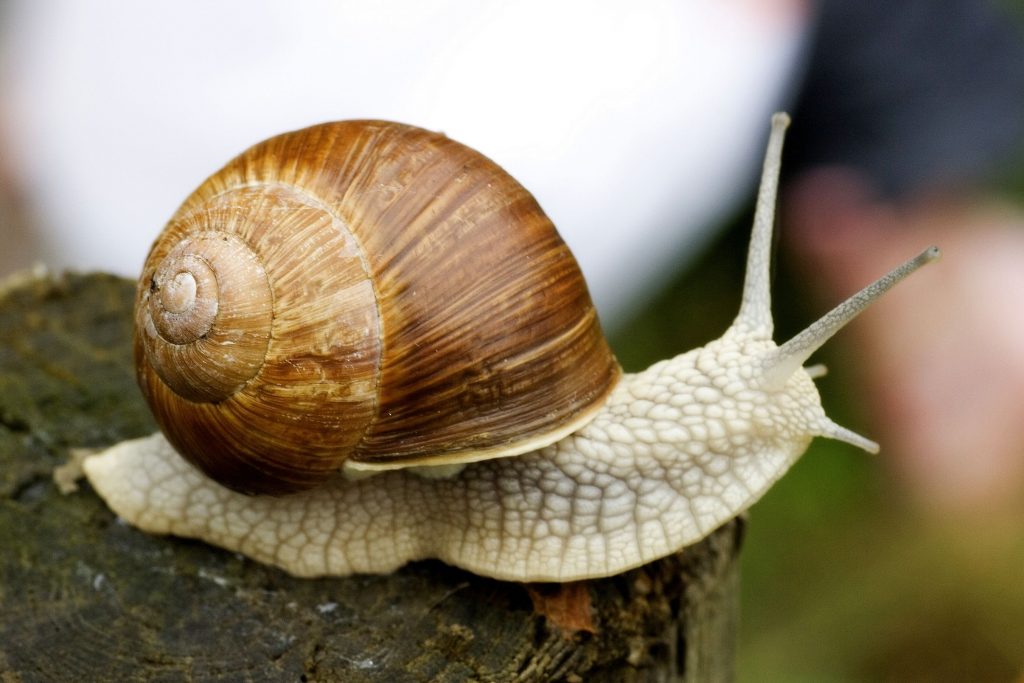 Улитка
ОТВЕТ
ВОПРОС:

На болоте мы живем,
Хором песенки поем.
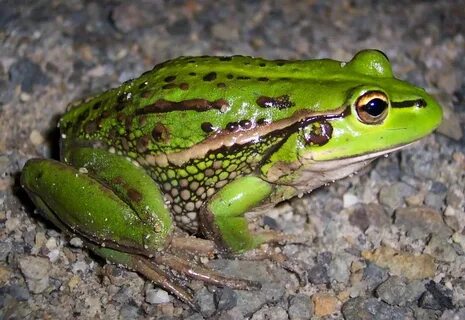 ОТВЕТ
Лягушка
ВОПРОС:


Он клешнями щиплет больно
И кричит: «С меня довольно!
Я устал. Я вам не раб».
Распугал соседей...
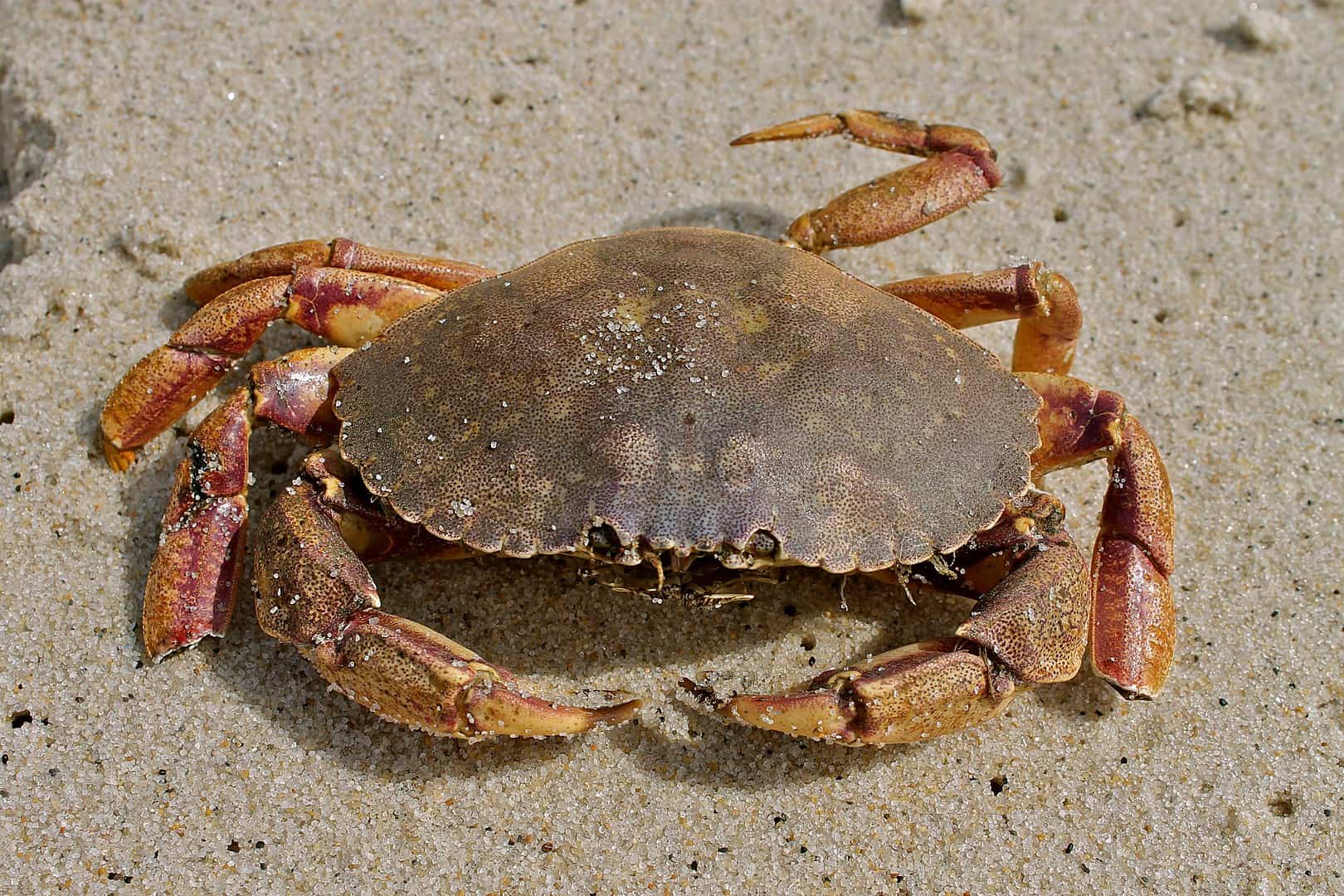 ОТВЕТ
Краб
ВОПРОС:  Чей след?
ОТВЕТ:
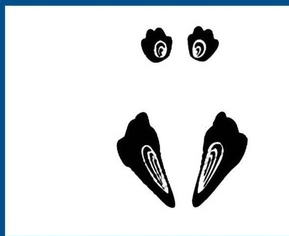 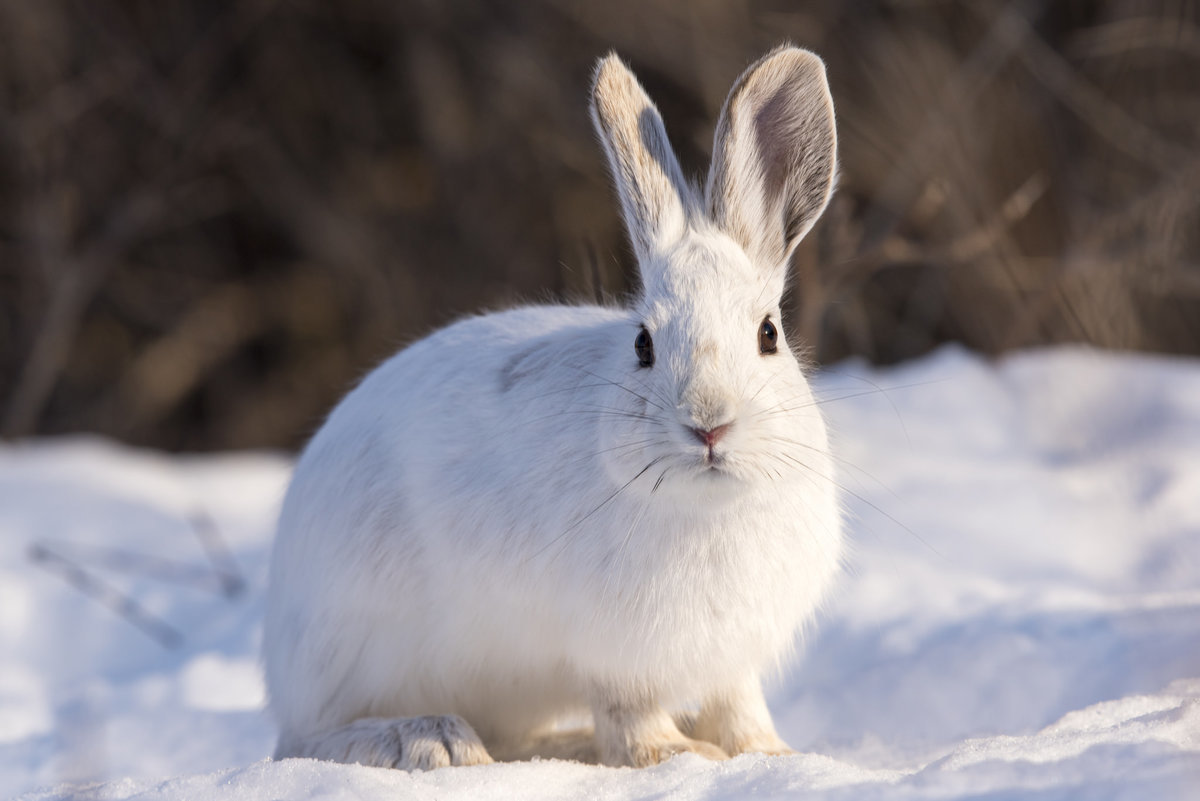 ВОПРОС: Чей след?
ОТВЕТ:
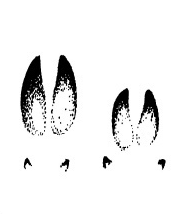 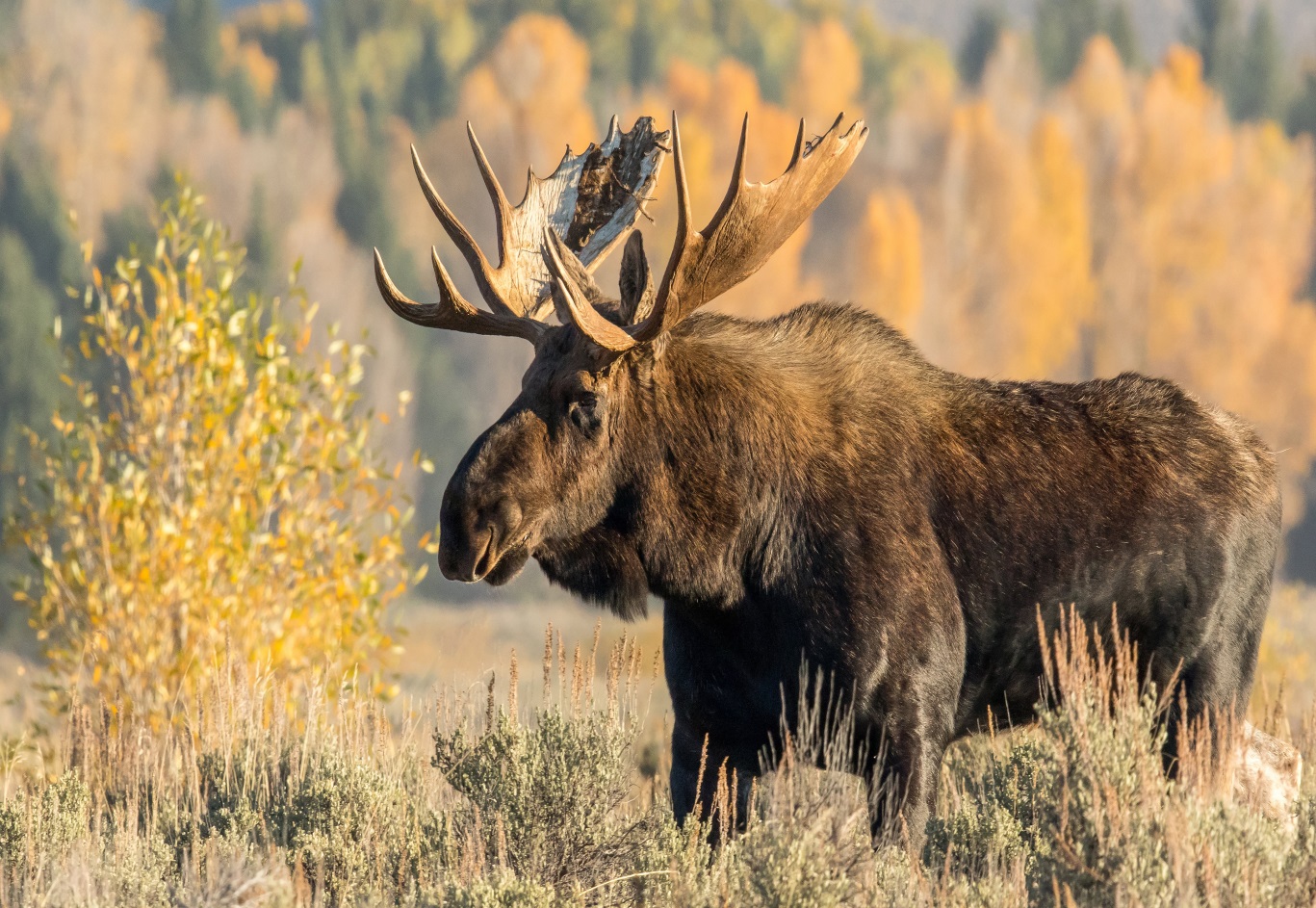 ВОПРОС: Чей след?
ОТВЕТ:
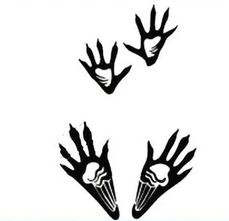 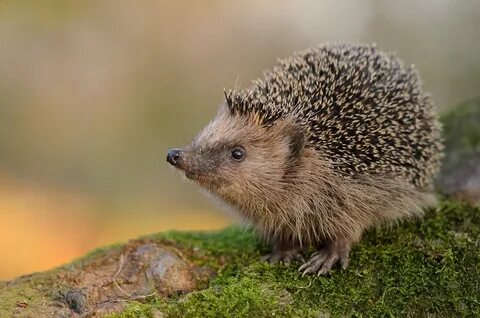 ВОПРОС: Чей след?
ОТВЕТ:
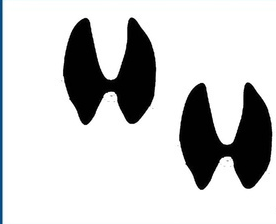 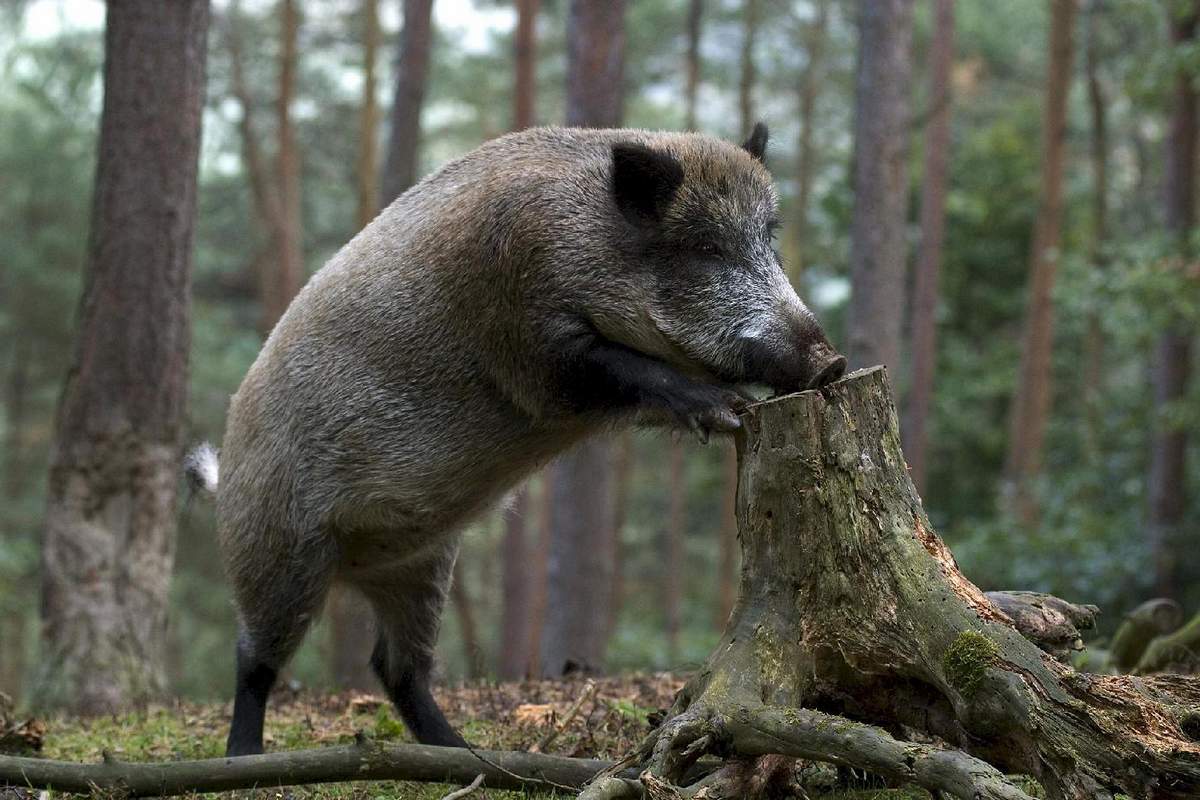 ВОПРОС: Чей след?
ОТВЕТ:
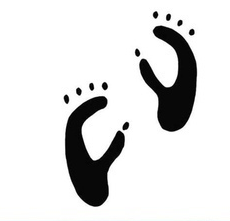 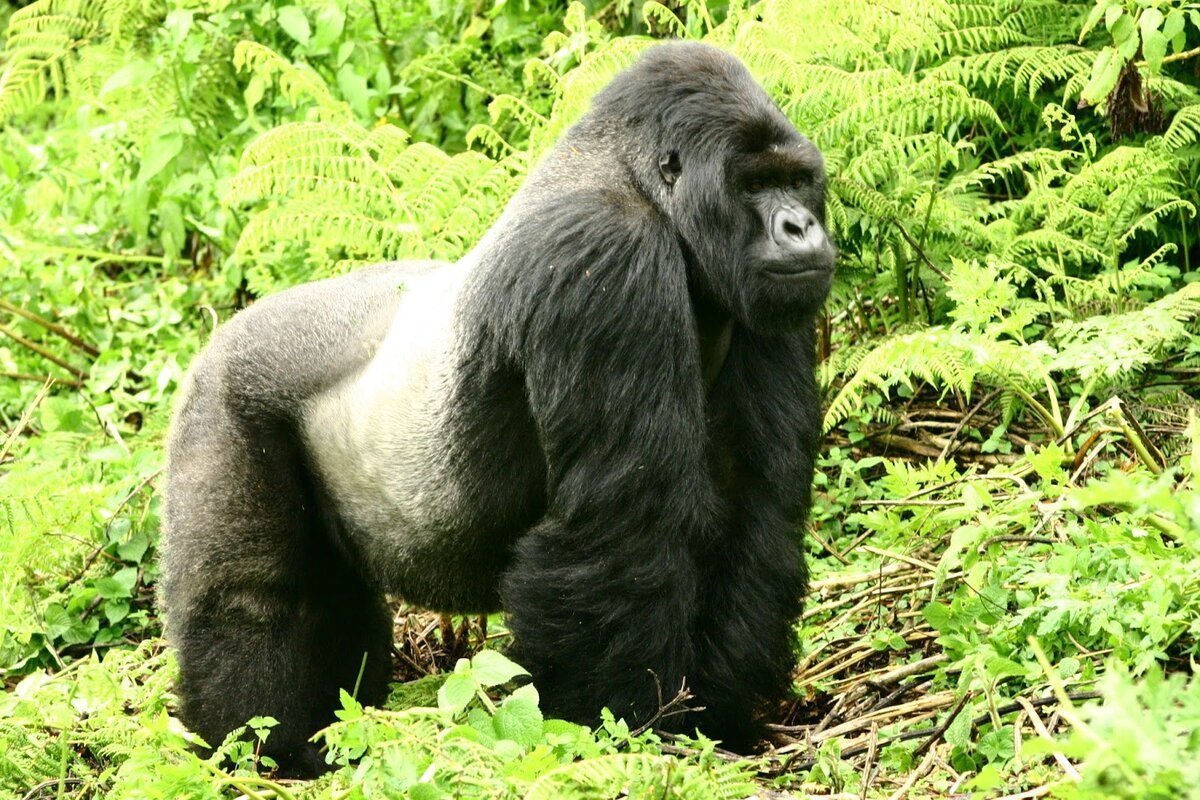 ВОПРОС: Кто это?
ВОПРОС
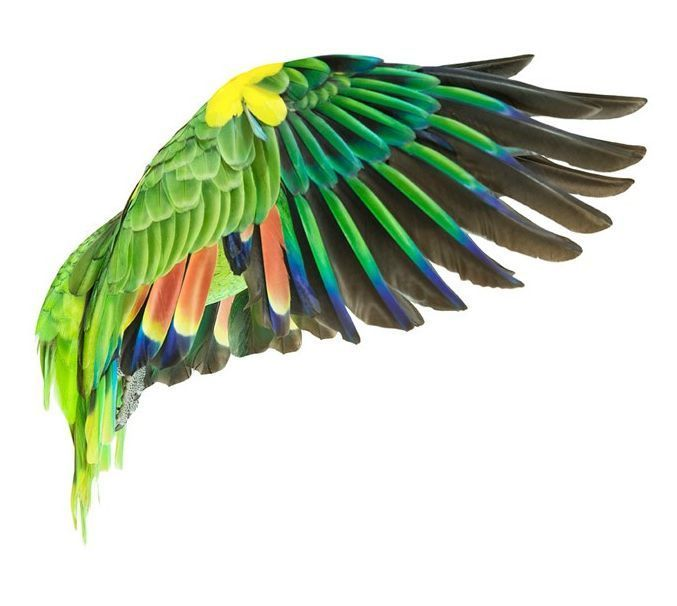 ОТВЕТ
Попугай
ВОПРОС: Кто это?
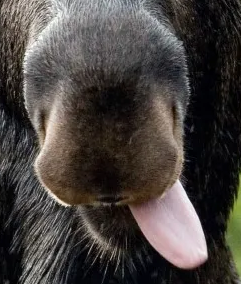 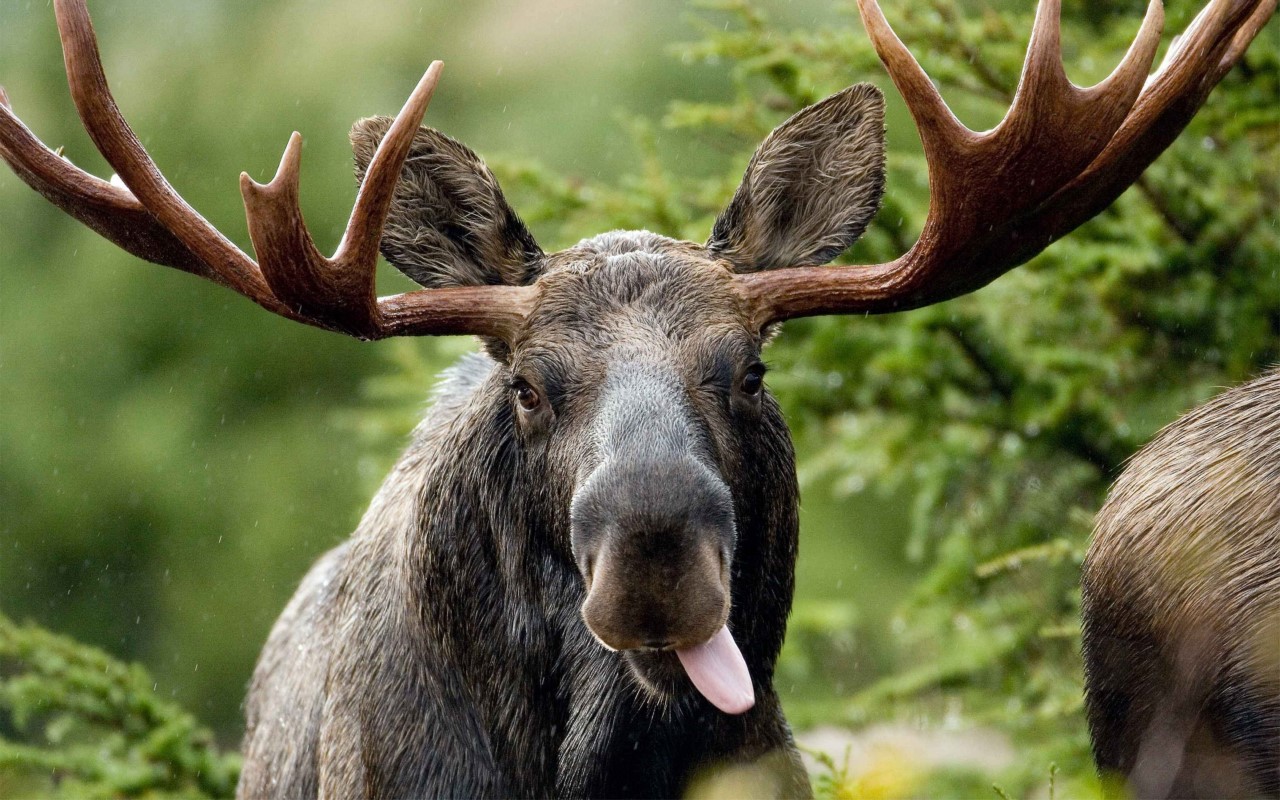 ОТВЕТ
Лось
ВОПРОС: Кто это?
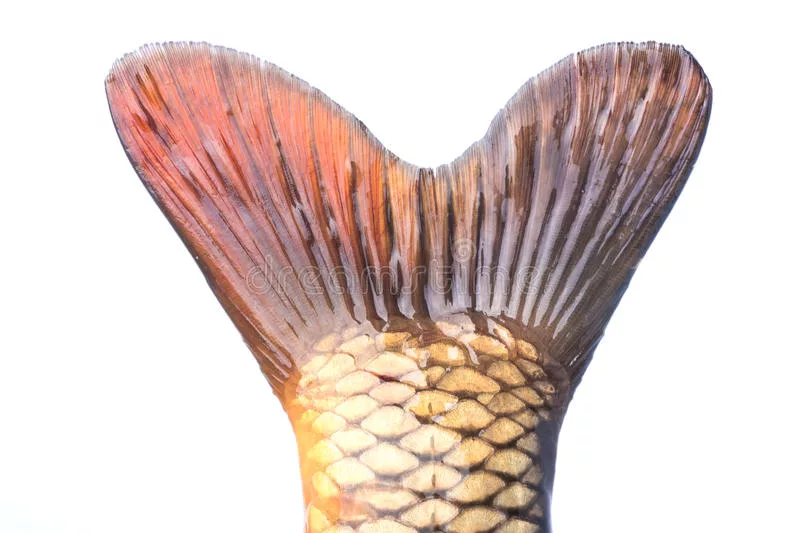 Рыба
ОТВЕТ
ВОПРОС: Кто это?
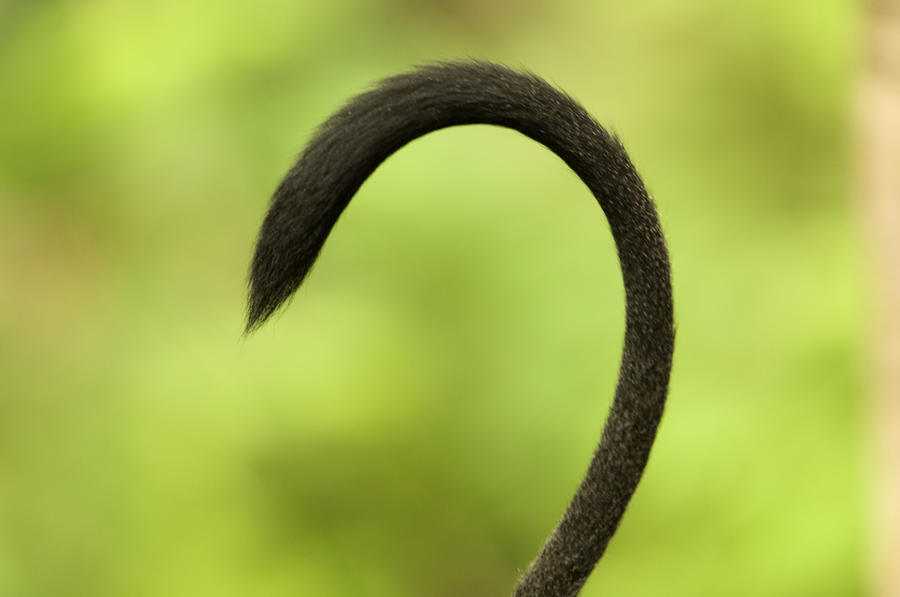 Обезьяна
ОТВЕТ
ВОПРОС
ВОПРОС: Кто Это?
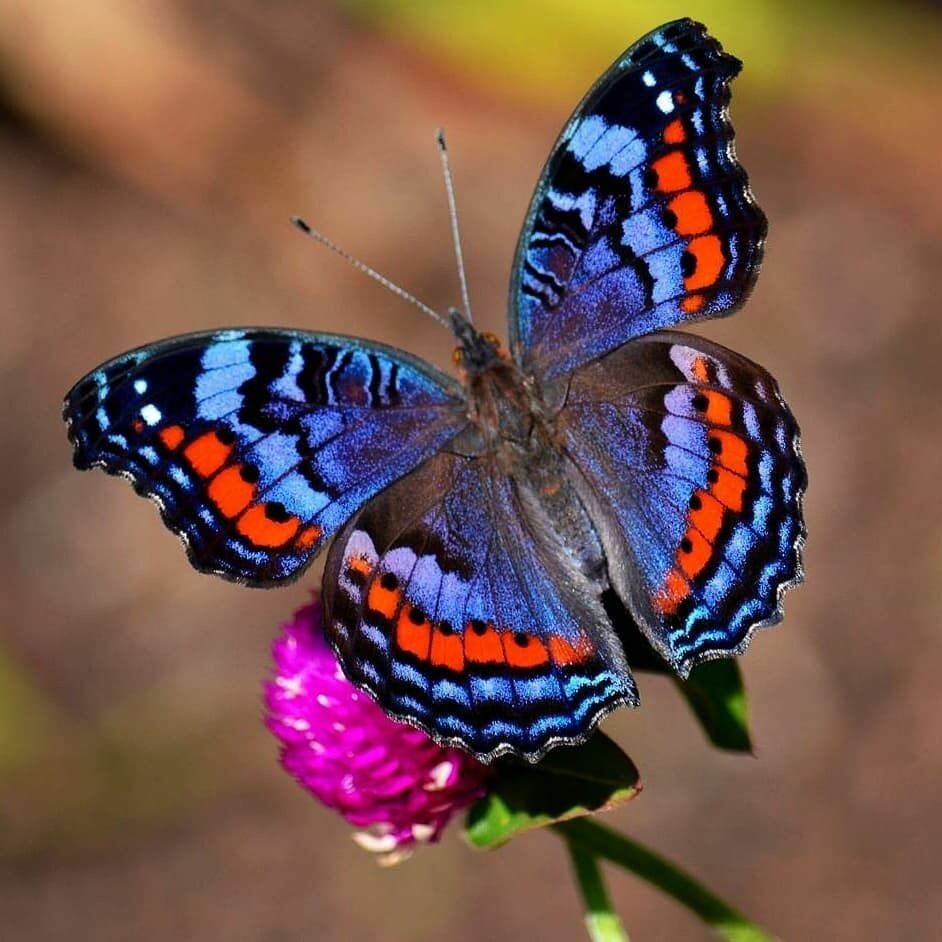 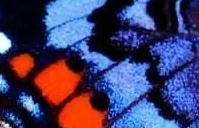 ОТВЕТ
Бабочка